Capacitive Sensing for MEMS Motion Tracking
By Dave Brennan
Advisors: Dr. Shannon Timpe, Dr. Prasad Shastry
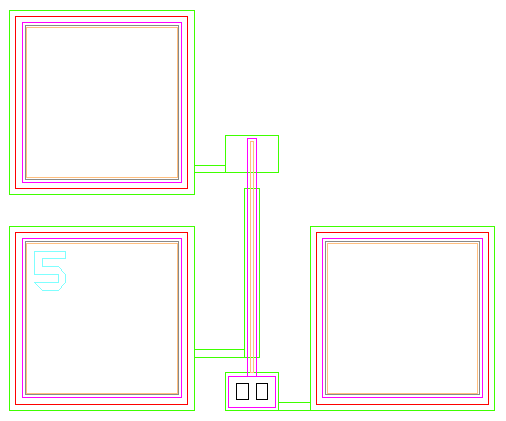 Introduction
Part 1) Quick MEMS introduction
Part 2) Capacitive Sensing
Part 3) Goal
MEMS background
Microelectrical mechanical systems (USA), Microsystems Technology (Europe), Micromachines, Japan…etc
MEMS are in the micro-meters range
Arranged hundreds on a small cm by cm chip typically
MEMS background
Manufactured by various etching techniques
Silicon based technology
MEMS applications
Sensors such as to sense collisions for air bag deployment
Bio MEMS similar to the Bradley MEMS project
Inkjet printers
Bradley  Bio MEMS Project
Main purpose is to analyze plant samples for medical applications
Chip can be targeted with a specific receptor, such that a plant bonding with the chip alerts us of possible biomedical applications of that plant
Electrical Engineering component is capacitive sensing
Capacitive sensing
Useful to solve for an unknown mass (of plant sample) after it is adsorbed on the MEMS chip
Very small scale (atto farads = 10^-18, smaller than parasitic capacitance in most devices EE’s typically use)
Useful equations
Where k is beam stiffness, wn is natural frequency in rad hz, m is mass in kg
C is capacitance (F), epsilon is permittivity of free space constant, A is area in meters^2, d is distance in meters
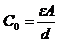 Capacitive Sensing
Measuring capacitance
Two main ways to measure capacitance
Change in area over time
Change in distance over time
Cantilever beam capacitance
We can find the oscillation distance by measuring capacitance by:
MEMS basic cantilever design
MEMS device with non constant area
Sample capacitance values for a fixed distance (at rest)
Sample of 4 different MEMS devices each with a different capacitance
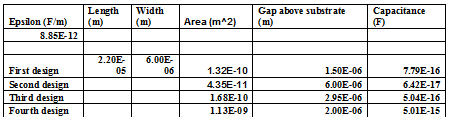 Initial tests
Set up an RC circuit with 10pF capacitor (smallest in lab)
Parasitic capacitance on breadboard warped data greatly
Fixed by using vector board thanks to Mr. Gutschlag’s suggestion
Cut down leads on capacitor/resistor to minimize error
Initial tests
Used system ID to identify the capacitor based on RC time constant
Compared capacitor value found with system ID vs measured on LCR meter
~20% error
Initial tests
Currently modeling probe capacitance and resistance, reattempting system ID experiment ASAP with probe model included
Will this work for smaller capacitors?
Instrumentation
Andeen-Hagerling 2700A Bridge can measure down in aF range
$30,000+
Not realistic for this project
Agilent LCM in Jobst can only measure down to ~.1pF range
Instrumentation
Will explore the possibility of creating a bridge circuit for measuring capacitance
Eliminating error
Ideally, want to measure capacitance as accurate as possible, however settle for 5% error 
Parasitic capacitance is approximately desired capacitance in magnitude, this will skew results highly
Eliminating error
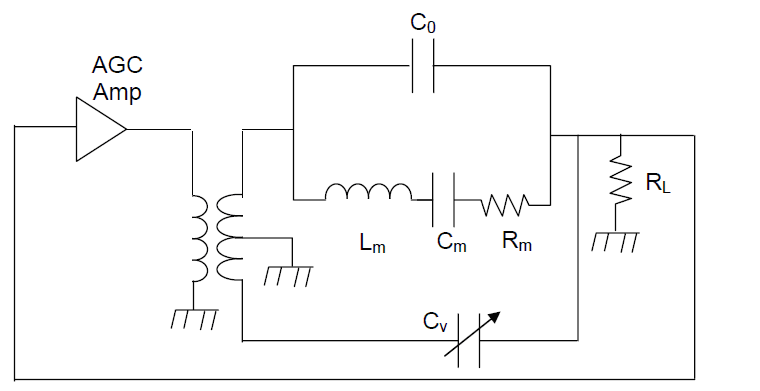 Eliminating error
Since Cv is adjustable, “tune” out the parasitic capacitance
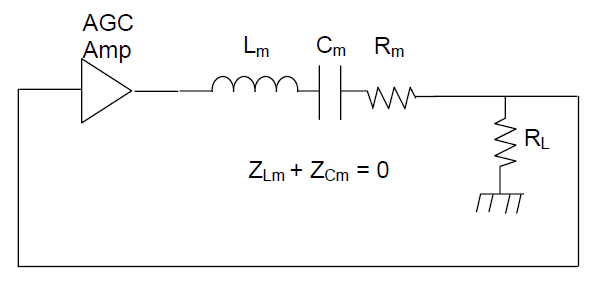 Goals
Minimize the error of all calculations by doing multiple trials
Learn about MEMS topology
Learn about capacitive sensing methods
If time permits, add a control system that monitors the maximum peak of the voltage wave and adjusts the frequency of the applied voltage signal to ensure the peak is always known
Goals
Learn how to use the probe station to make connections to a MEMS chip
Learn how to accurately measure and verify capacitance of the selected MEMS device(s)
Obtain the natural frequency of the MEMS device 
Accurately track the mass adsorbed by the cantilever beam and have it verified
System inputs
System inputs are voltage wave (special attention paid to the frequency)
Plant mass
System outputs
Oscillation distance
Capacitance
Natural frequency
Mass
Complete system
Project Summary
By accurately measuring capacitance, we can determine the natural frequency of various MEMS chips
The natural frequency will be at the peak of the oscillation distance
Oscillation distance can be found through capacitance
Project Summary
This will allow us to determine the mass of the plant sample adsorbed
Once mass is verified externally, possibilities are endless
References
Baltes, Henry, Oliver Brand, G. K. Fedder, C. Hierold, Jan G. Korvink, and O. Tabata. Enabling Technology for MEMS and Nanodevices. Weinheim: Wiley-VCH, 2004. Print.
Elwenspoek, Miko, and Remco Wiegerink. Mechanical Microsensors with 235 Figures. Berlin: Springer, 2001. Print.
Timpe, Shannon J., and Brian J. Doyle. Design and Functionalization of a Microscale Biosensor for Natural Product Drug Discovery. Tech. Print.
Questions?